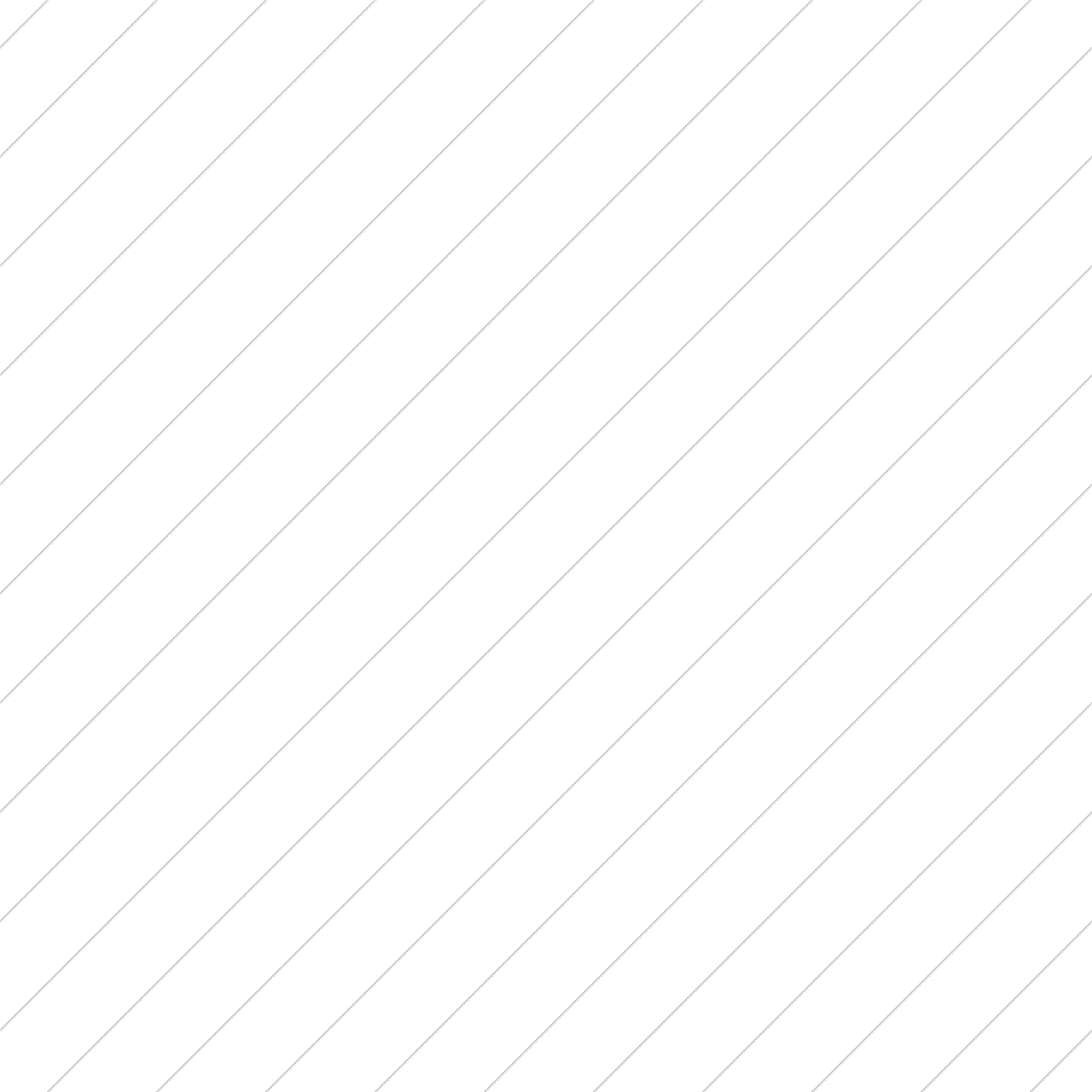 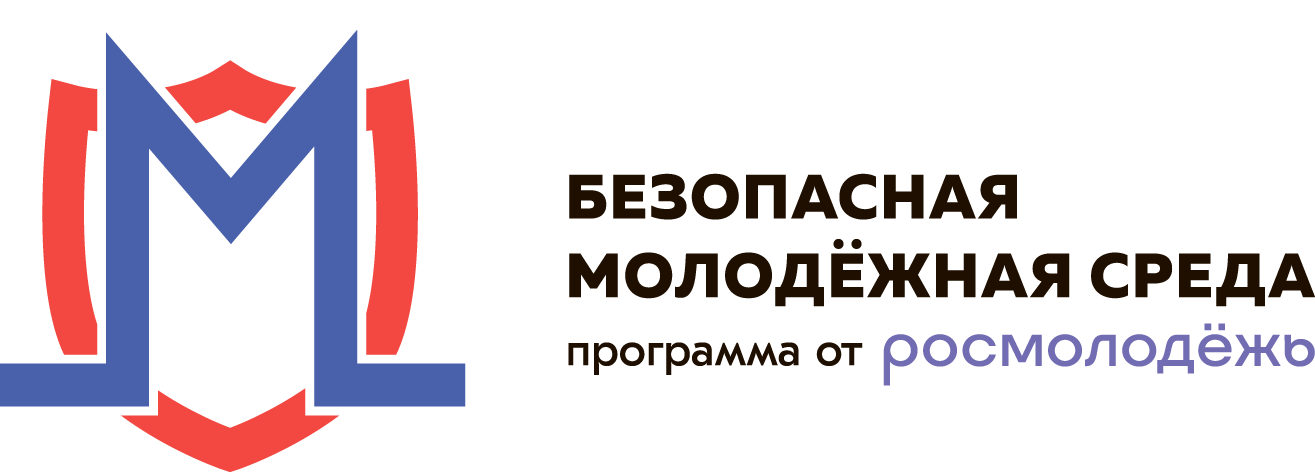 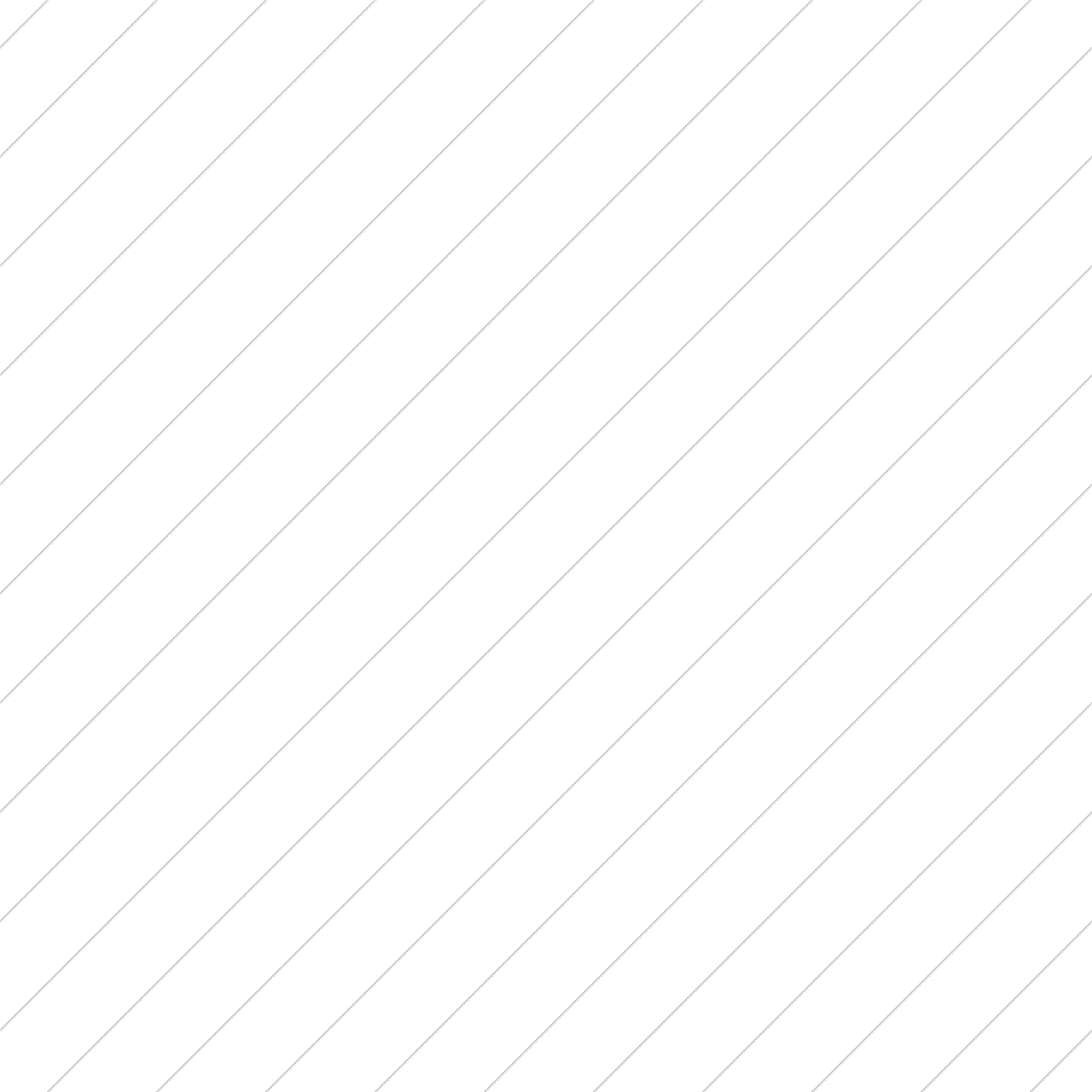 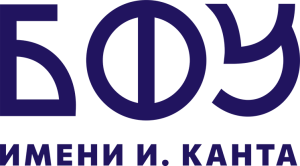 МЕТОДИЧЕСКИЕ РЕКОМЕНДАЦИИ ПО ПРОФИЛАКТИКЕ РАСПРОСТРАНЕНИЯ ИДЕОЛОГИИ ТЕРРОРИЗМА И ЭКСТРЕМИЗМА
Спикер
кандидат юридических наук, начальник Координационного центра по вопросам формирования у молодежи активной гражданской позиции, предупреждения межнациональных и межконфессиональных конфликтов, противодействия идеологии терроризма и профилактики экстремизма БФУ им. И. Канта
Авакьян Михаил Владимирович
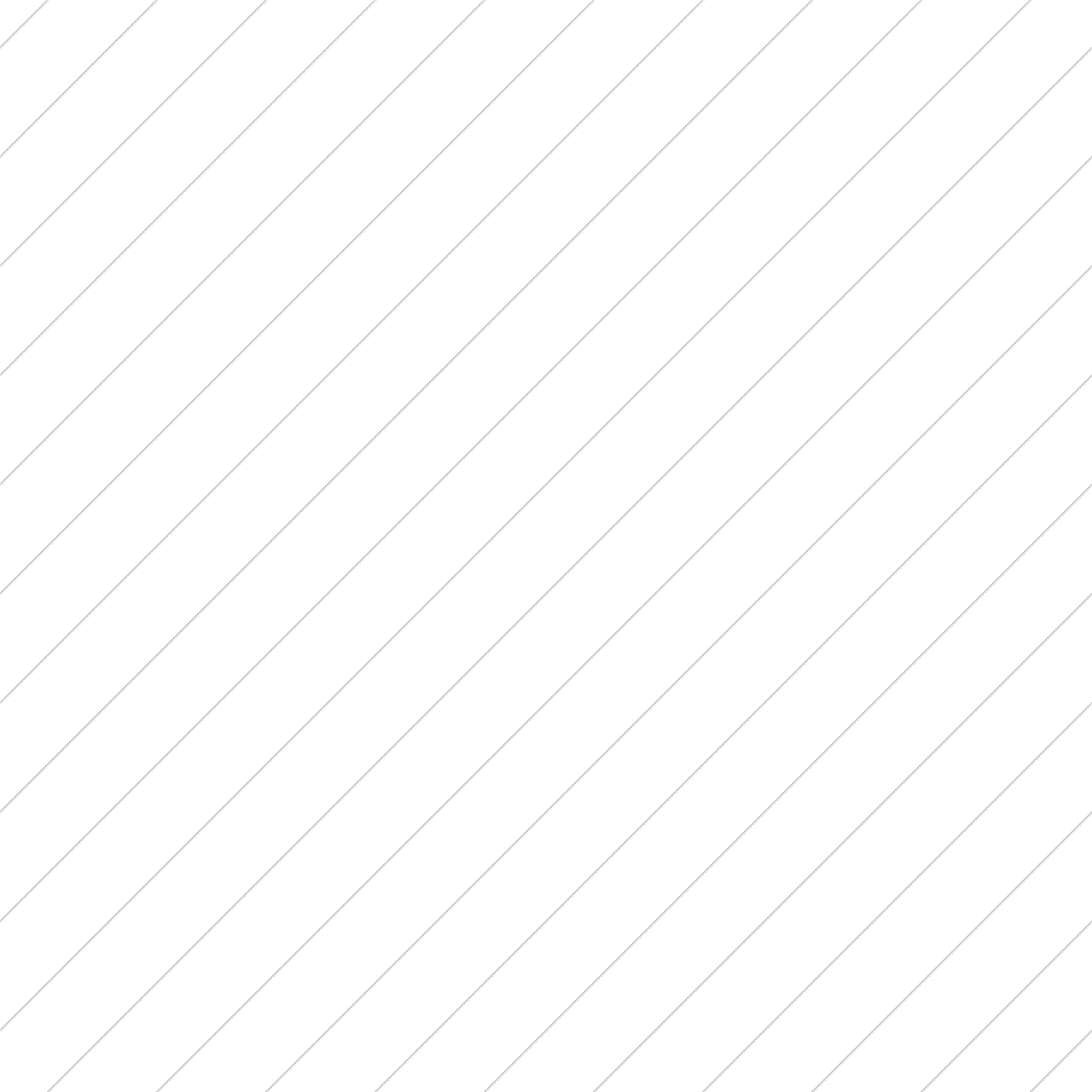 Содержание методических рекомендаций
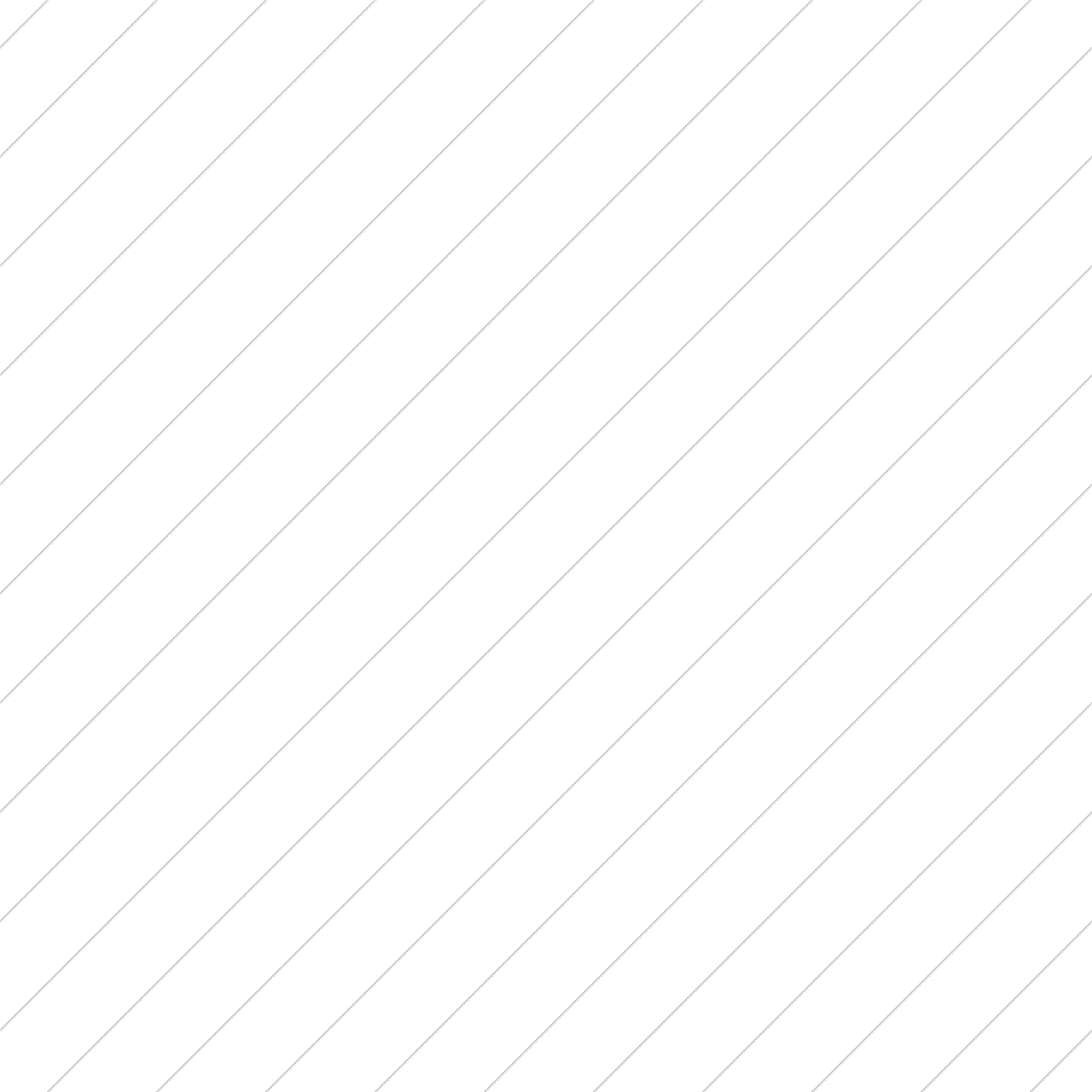 Категориально-понятийный аппарат и правовые основы антитеррористической (антиэкстремистской) деятельности
Специфика организации и реализации групповых профилактических мероприятий антитеррористической направленности в молодежной среде
Прикладные аспекты индивидуального профилактического воздействия 
Минимальные требования к вербальным профилактическим мероприятиям антитеррористической (антиэкстремистской) направленности 
Комплекс апробированных профилактических мероприятий: форматы, сценарии и примеры региональных практик
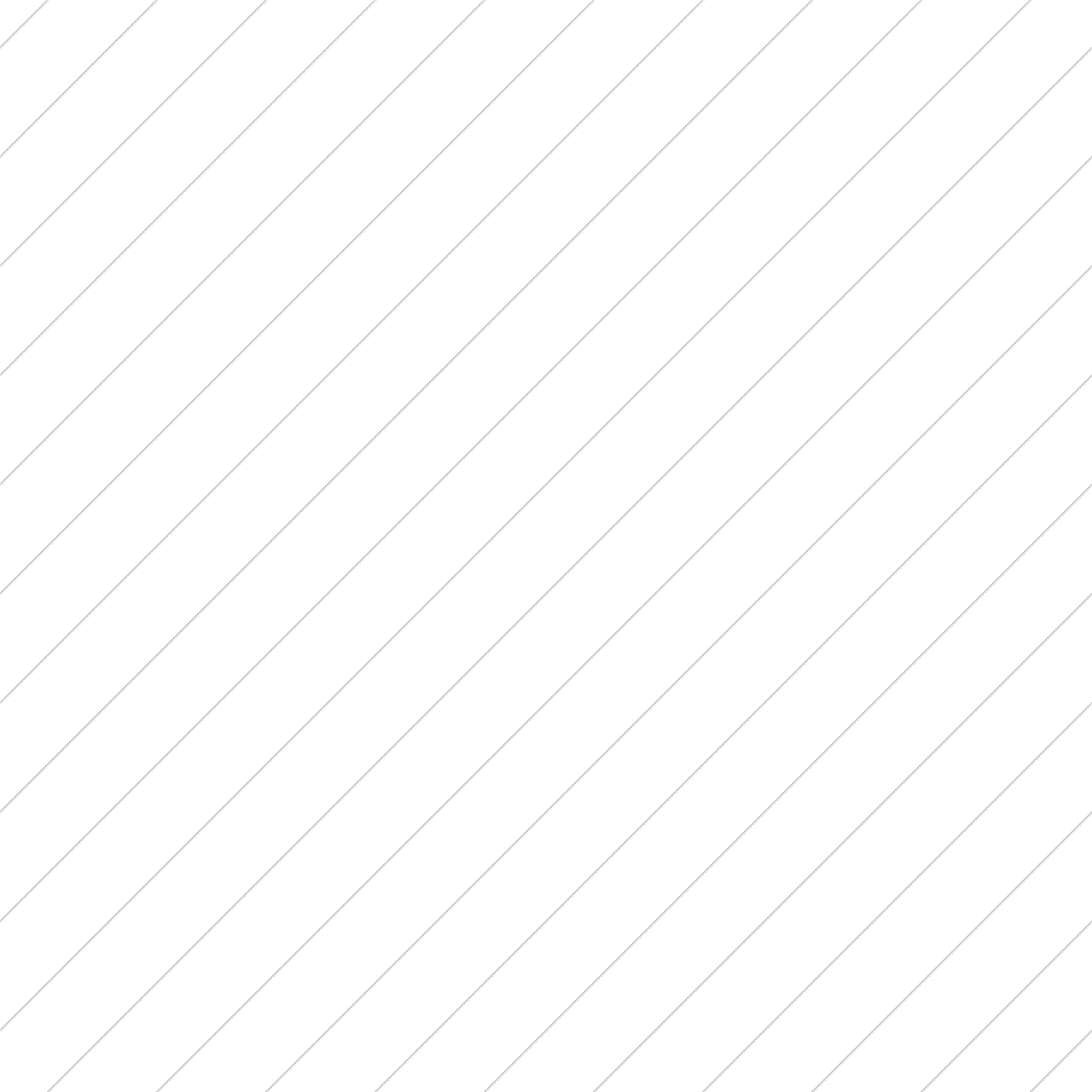 Динамика преступлений экстремистской и террористической направленности
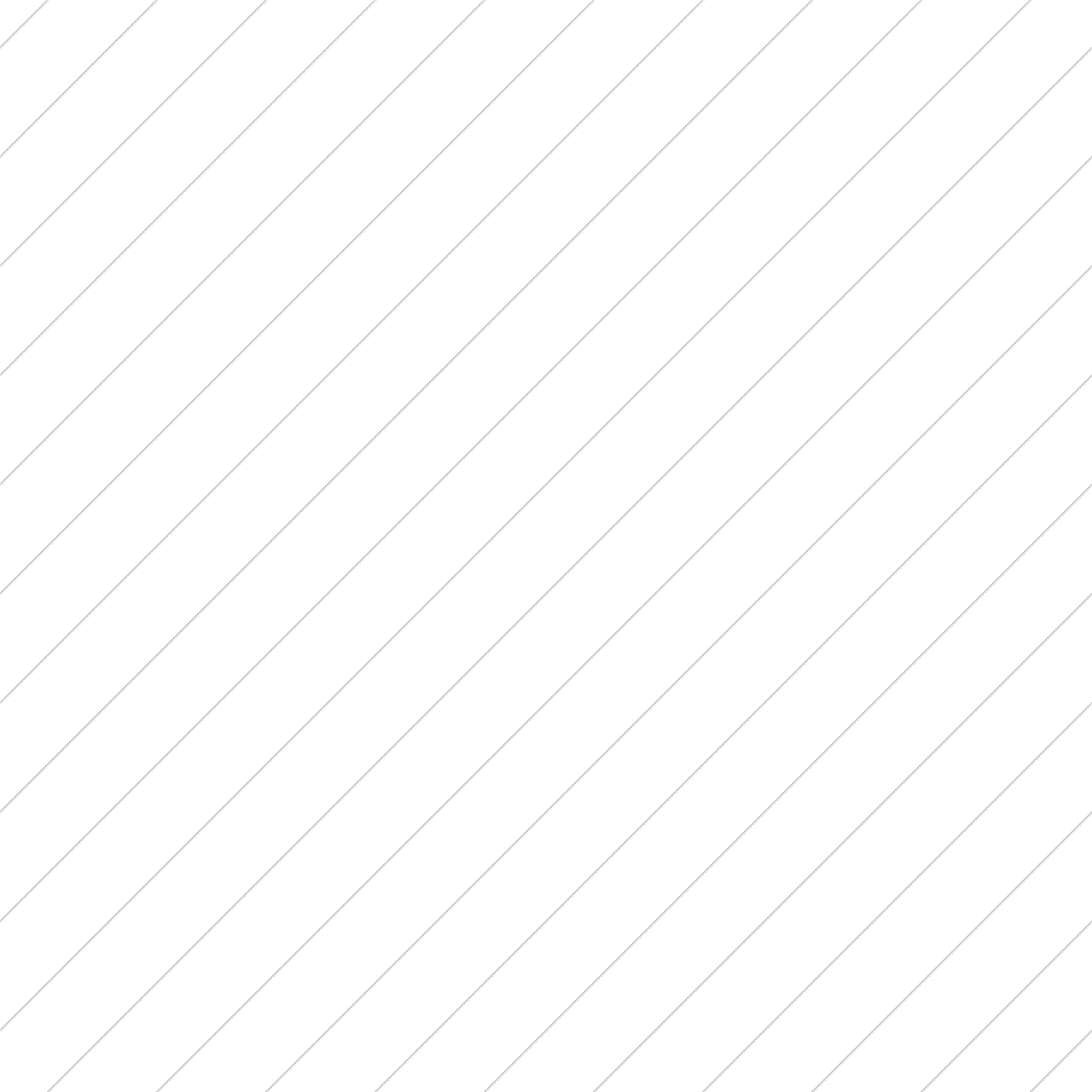 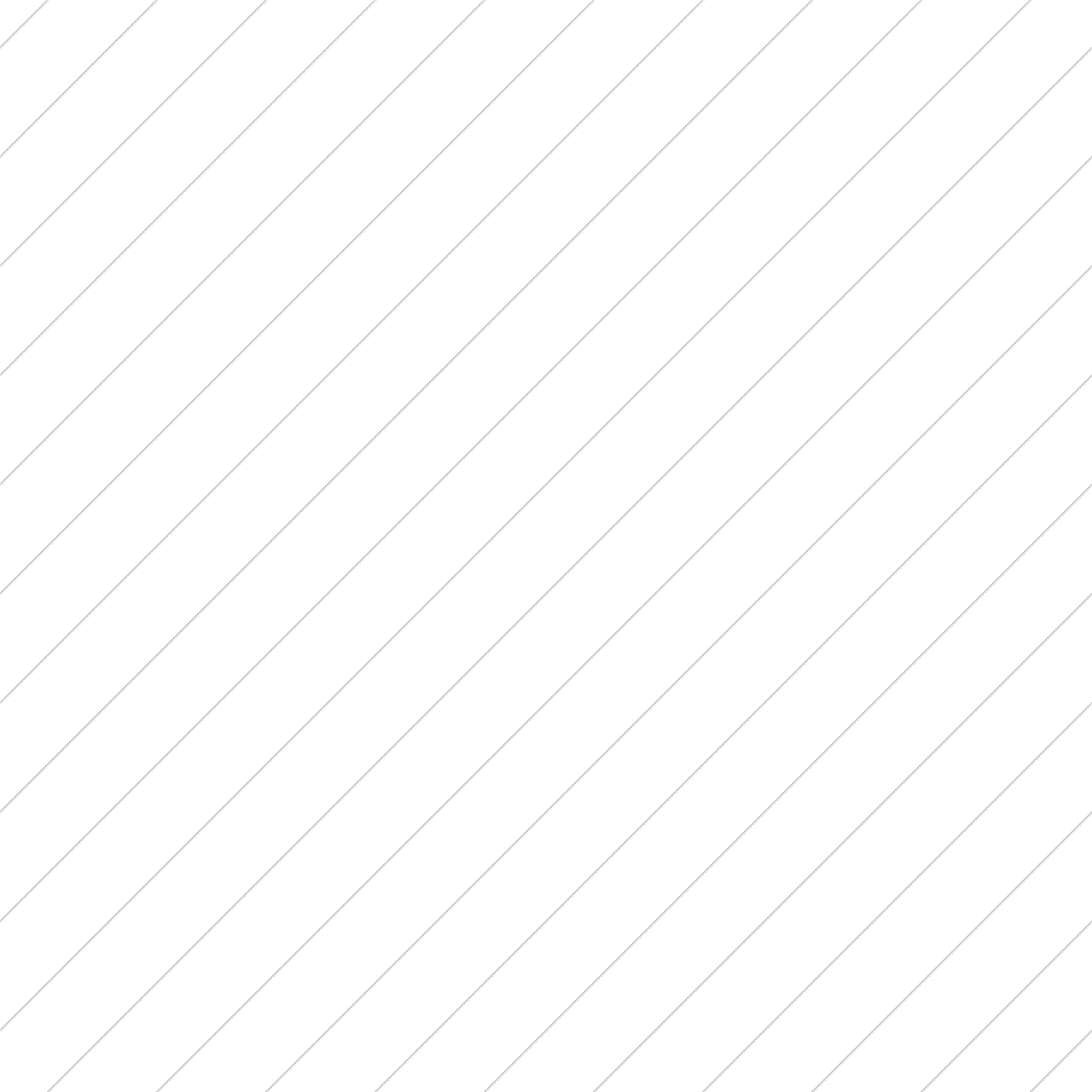 Категориально-понятийный аппарат антитеррористической (антиэкстремистской) деятельности
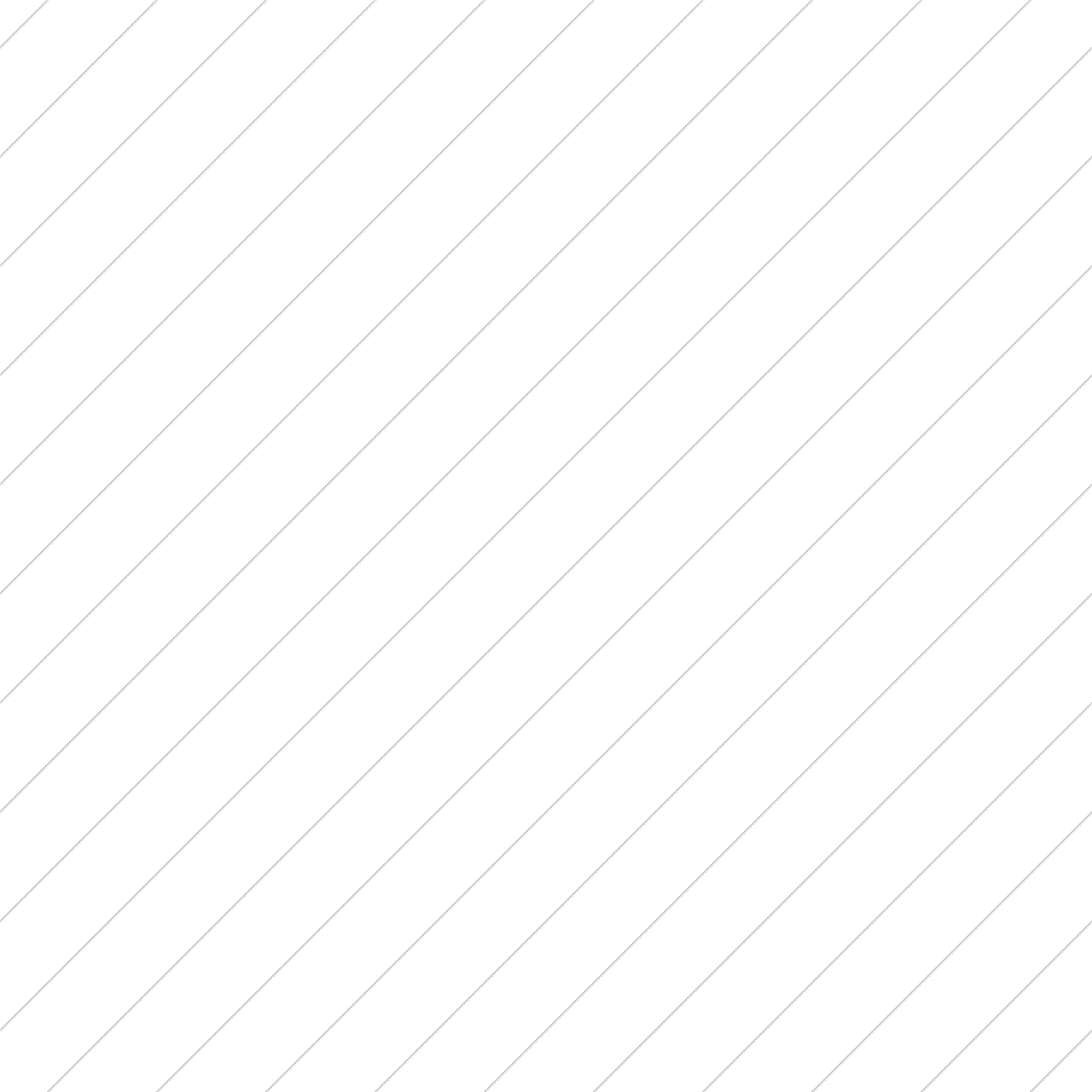 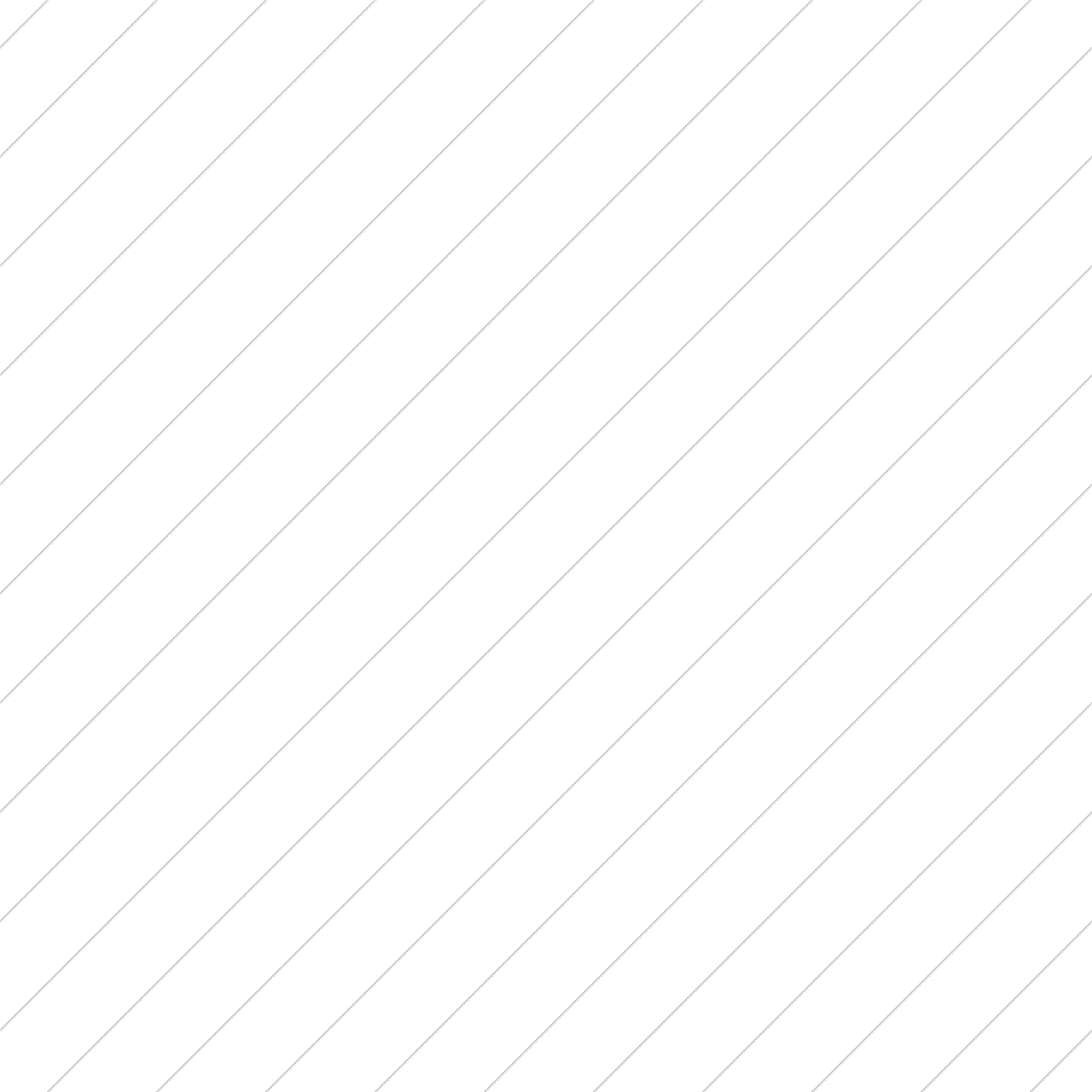 Специфика организации и реализации групповых профилактических мероприятий антитеррористической направленности в молодежной среде
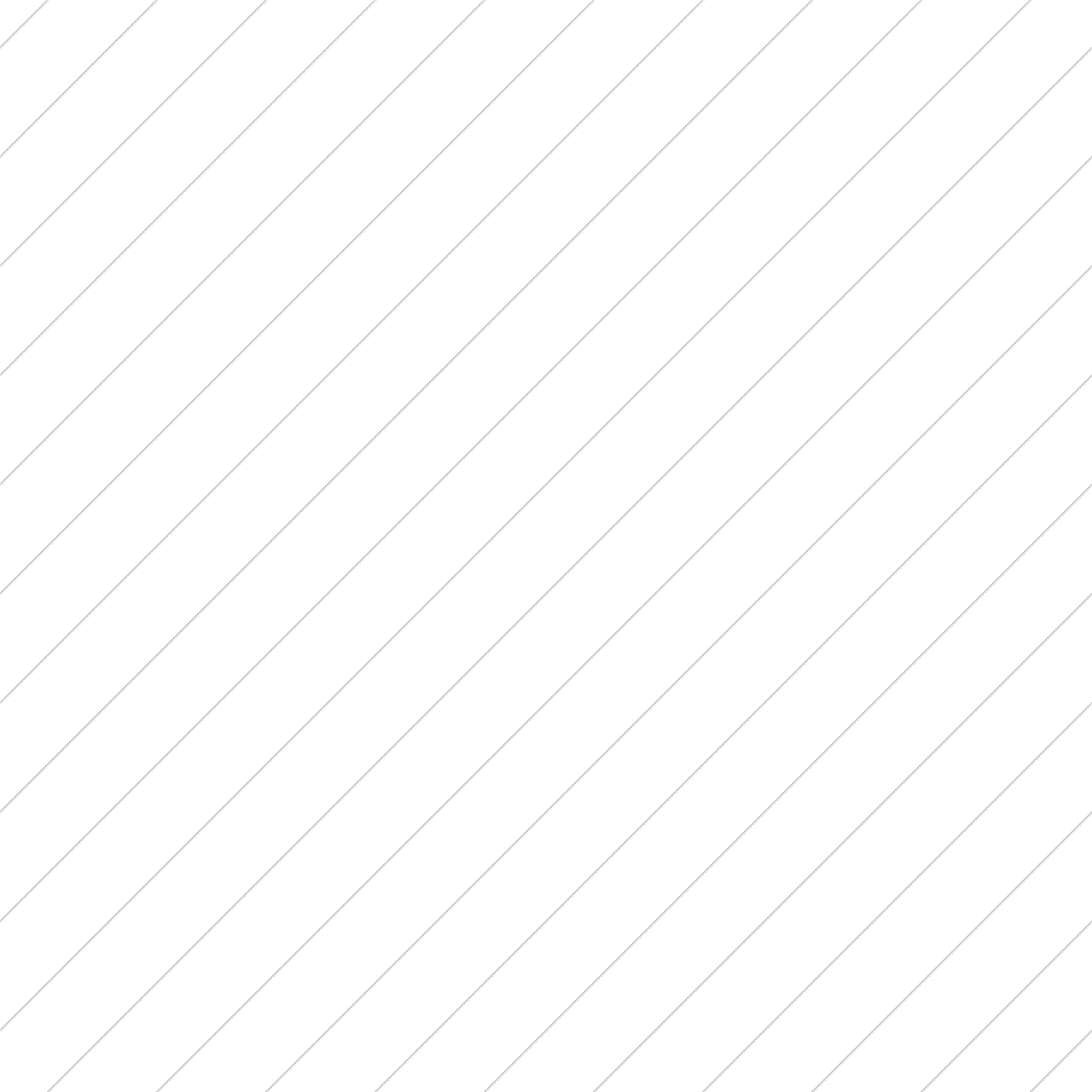 Принципы:

Системность
Комплексность
Адресность
Региональность
Интегрированность личности
Задачи:
разъяснение деструктивной сущности экстремистских идеологий
формирование нетерпимости к проявлениям экстремизма
воспрепятствование вовлечению в деятельность экстремистских организаций
повышение уровня правосознания  
социализация
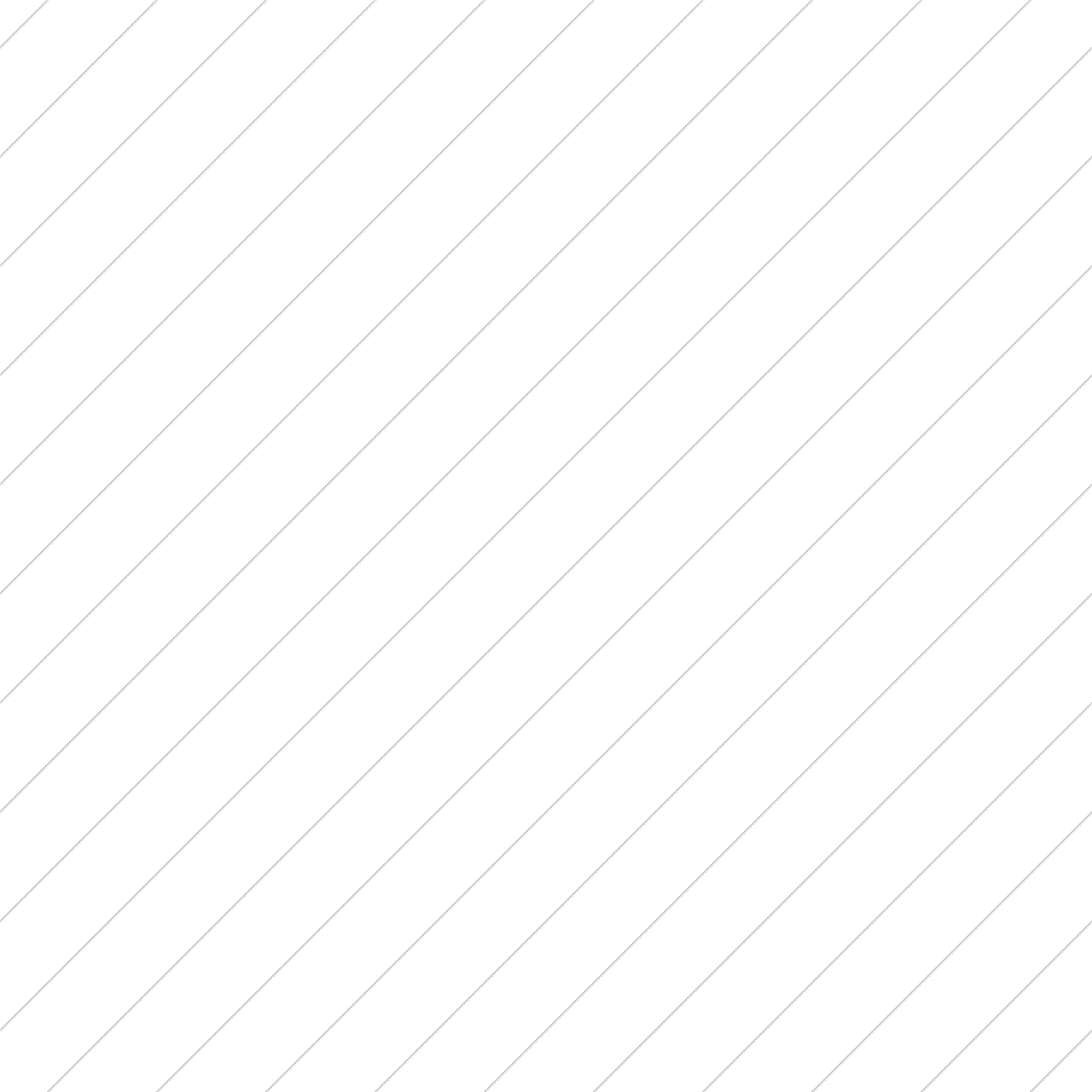 Интервьюирование с привлечением профессионального модератора
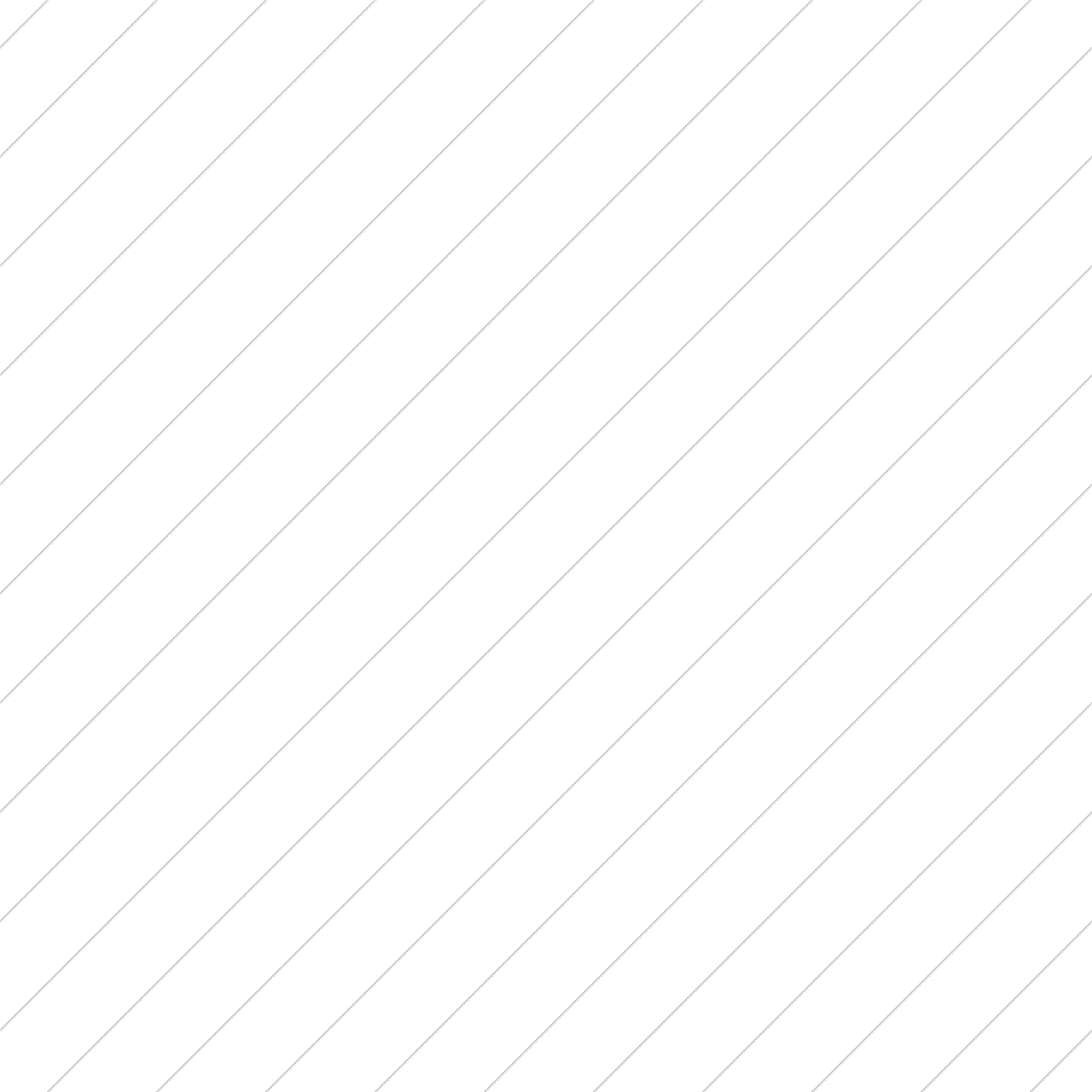 Свободный рассказ(информирование о своей сфере деятельности, имеющихся компетенциях и специфики работы)
Вопросно-ответная стадия (ответы на вопросы, задаваемые модератором, часть из которых может быть согласована заблаговременно для раскрепощения спикера и освещения конкретных тем, требующих обсуждения в силу сложившихся в определенный момент обстоятельств)
ЭТАПЫ ИНТЕРВЬЮ
Общение с аудиторией (ответы на вопросы участников мероприятия, которые они задают через модератора; в случае скованности или закрытости молодых людей, можно использовать формат сбора анонимных вопросов в записках, которые затем озвучивает модератор).
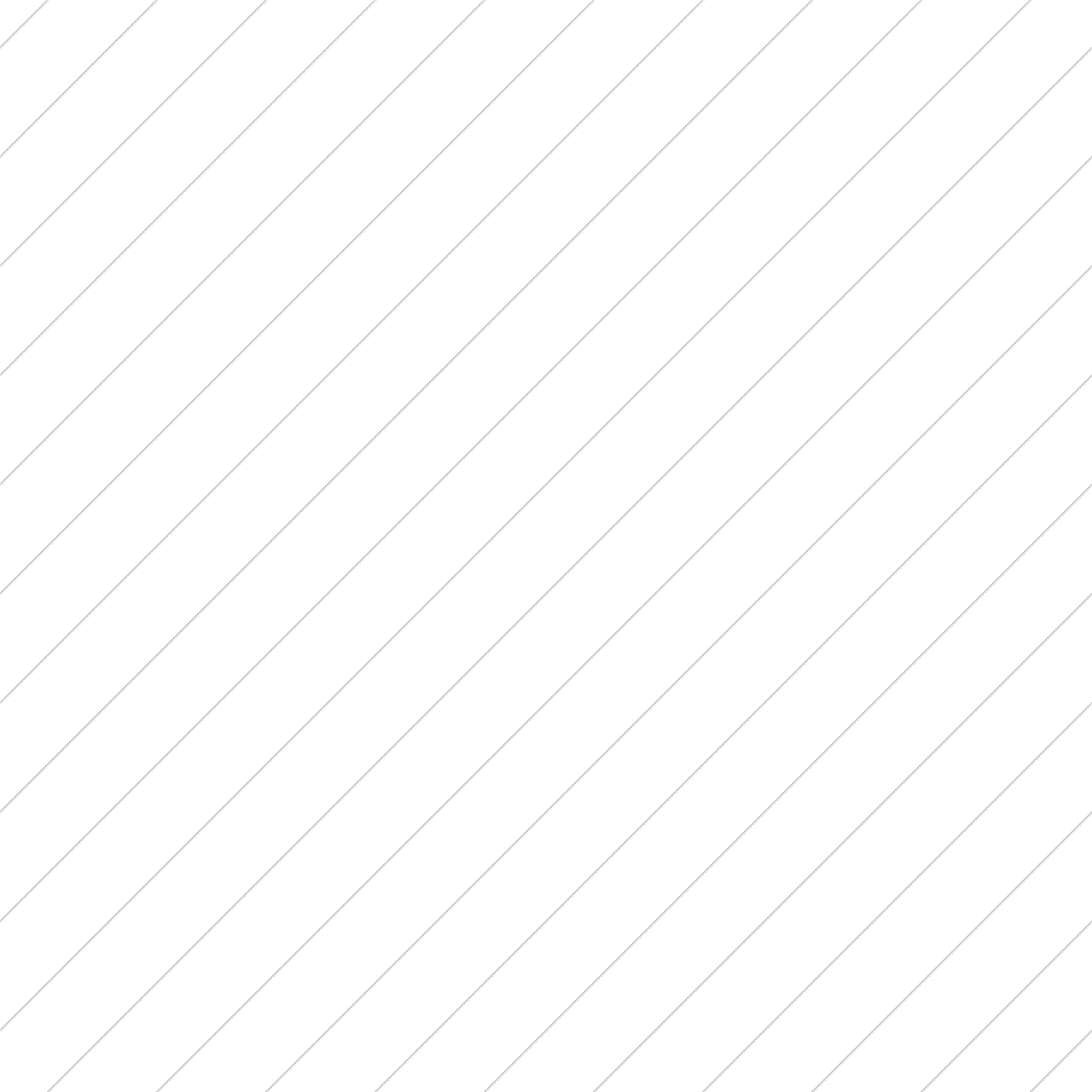 Основные принципы работы «кибердружин»
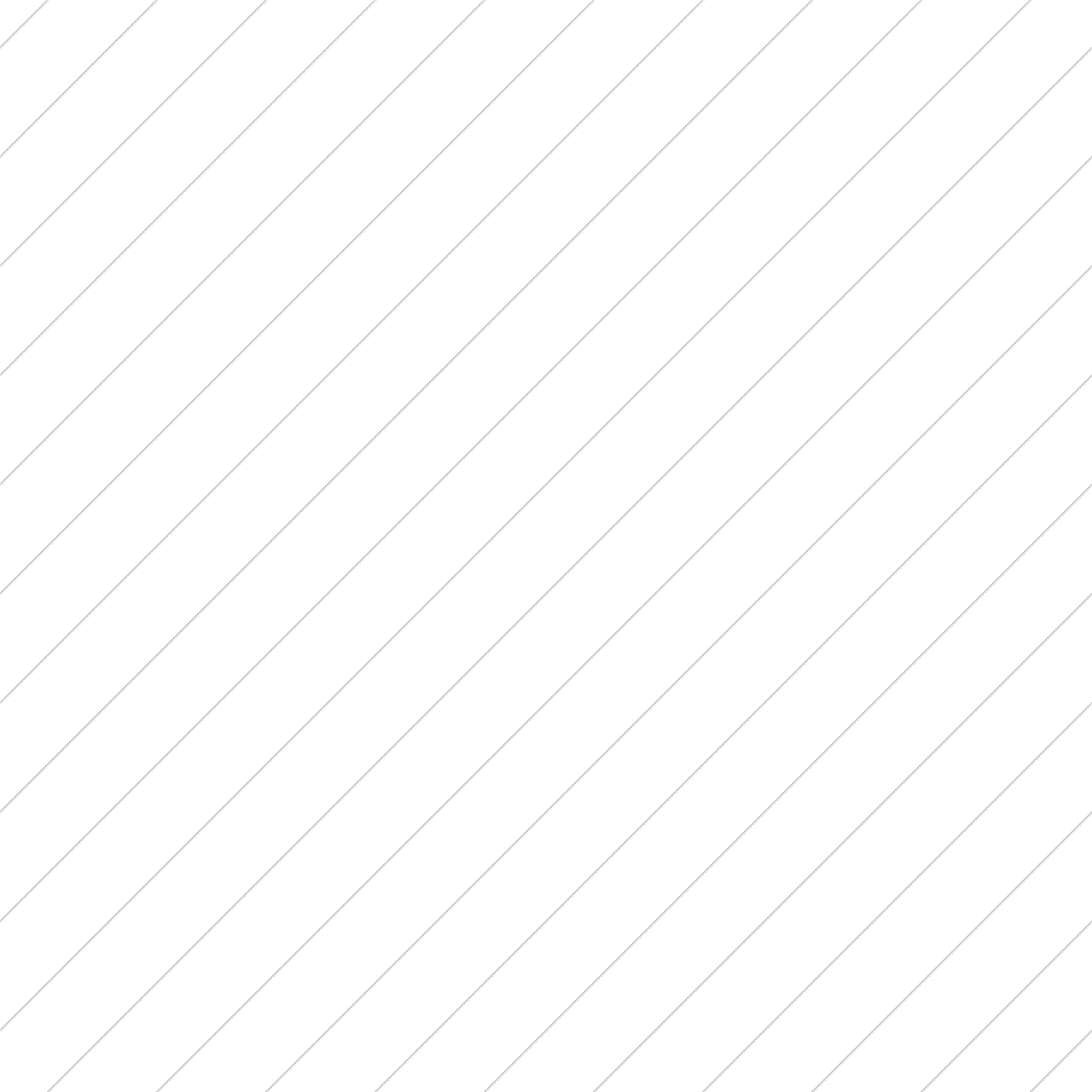 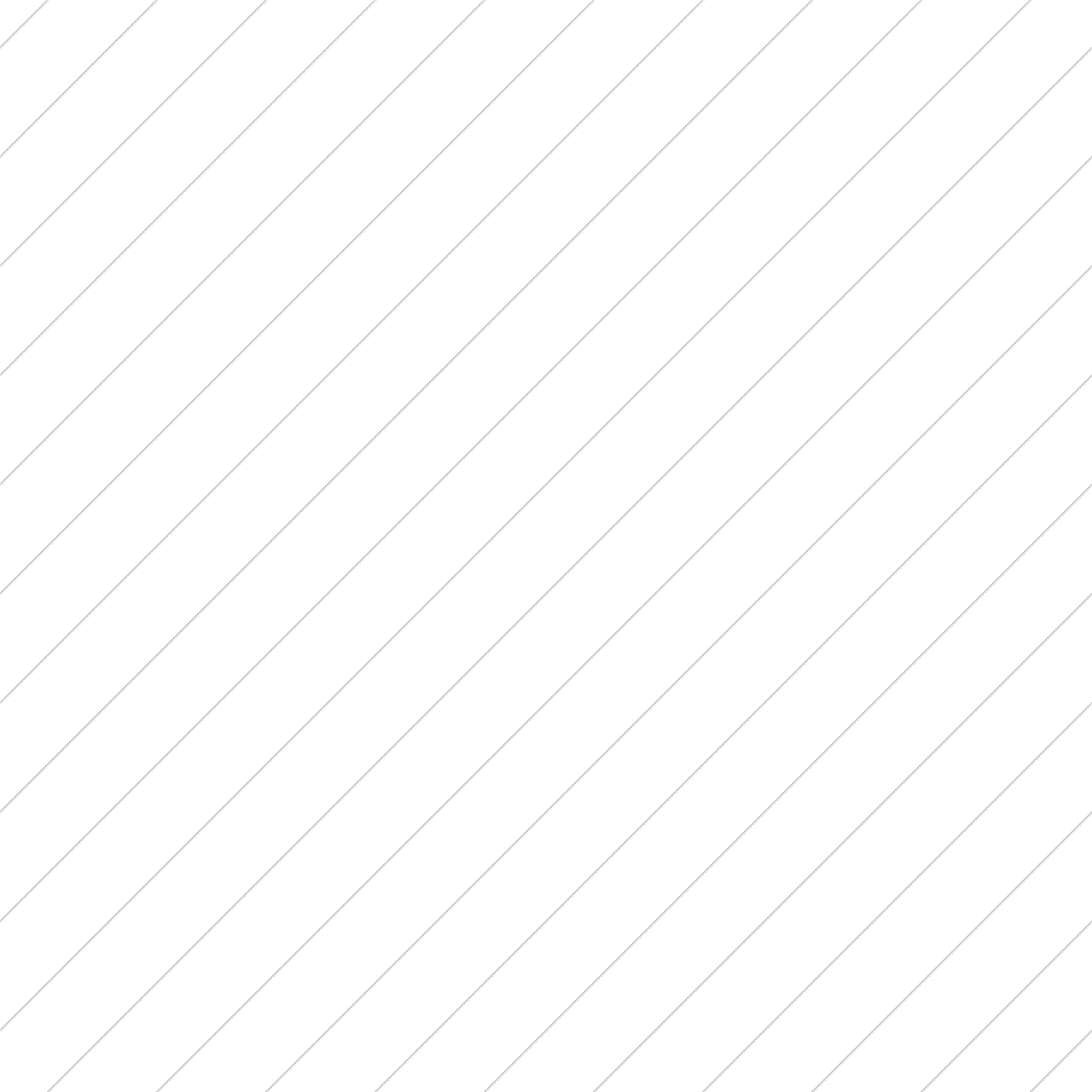 Прикладные аспекты индивидуального профилактического воздействия
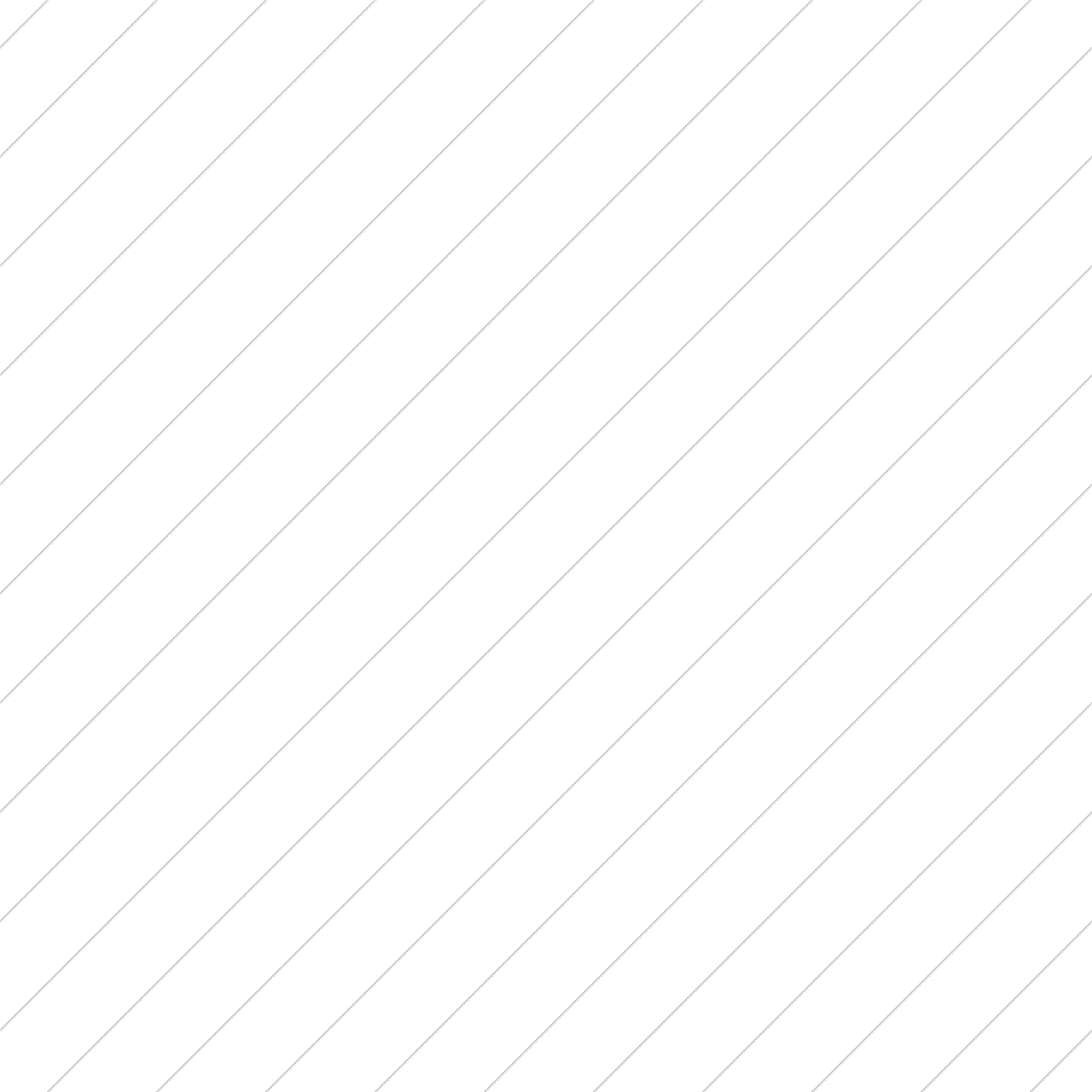 Маркеры вовлеченности в террористическую идеологию
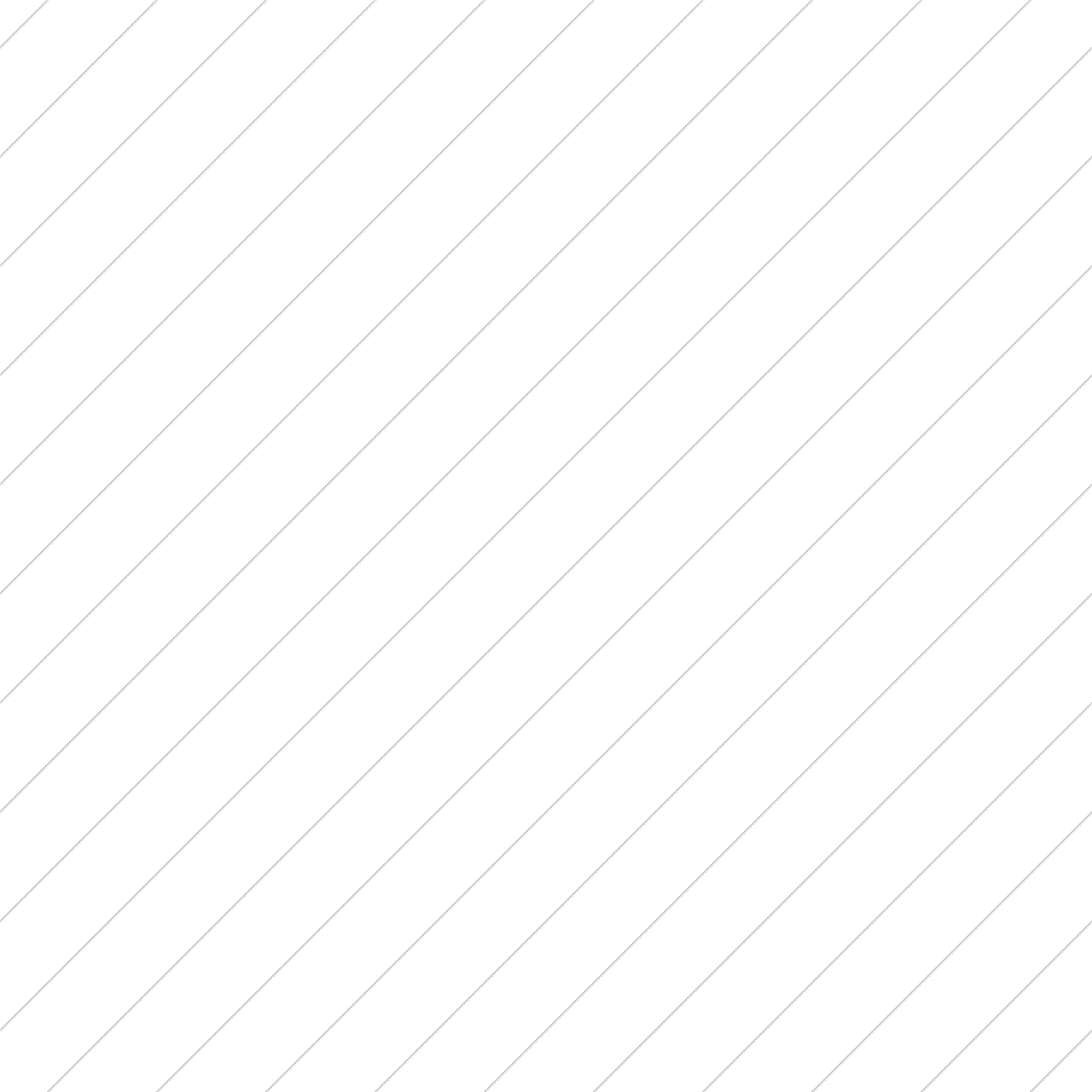 Прикладные аспекты индивидуального профилактического воздействия
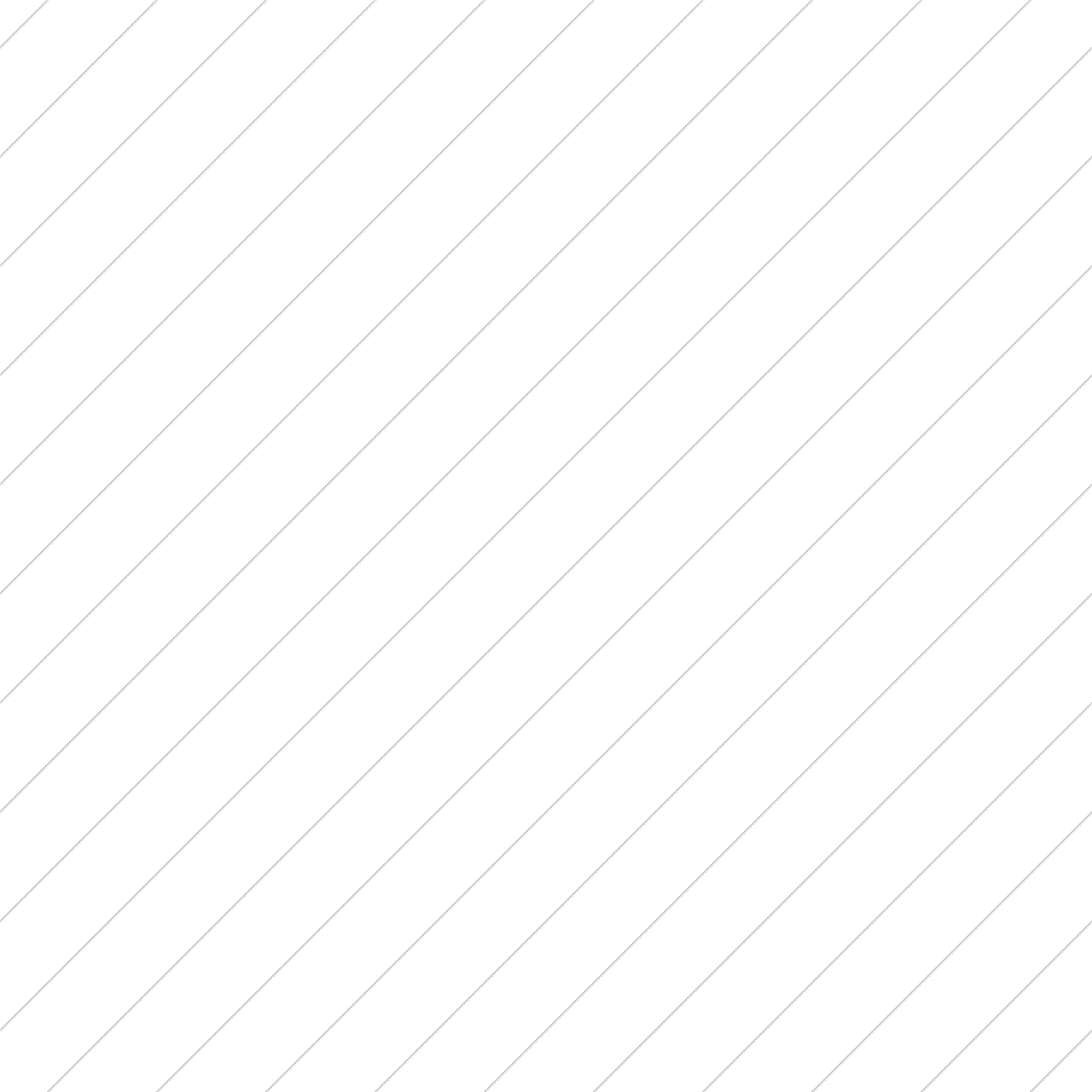 Критерии
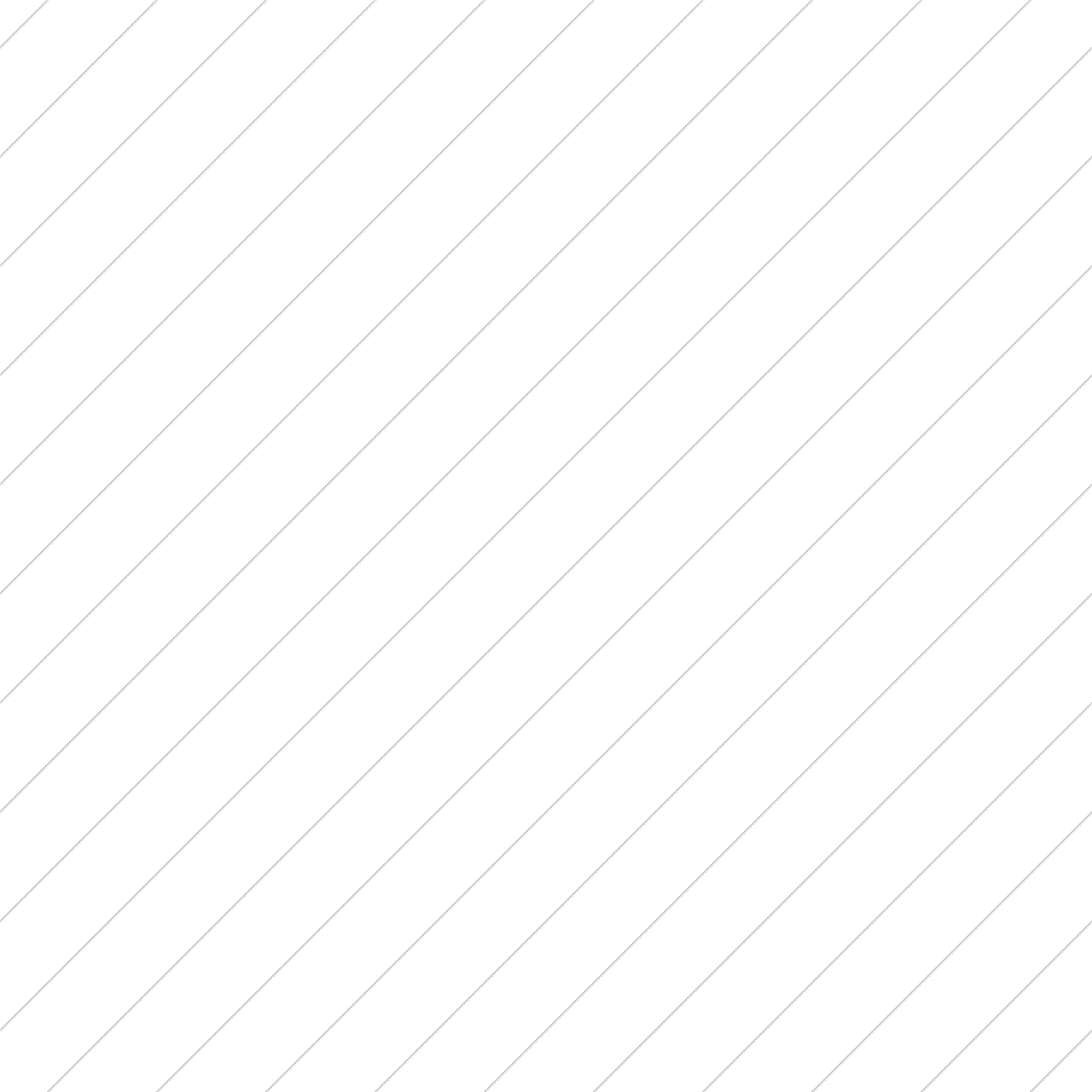 Минимальные требования к вербальным профилактическим мероприятиям антитеррористической (антиэкстремистской) направленности
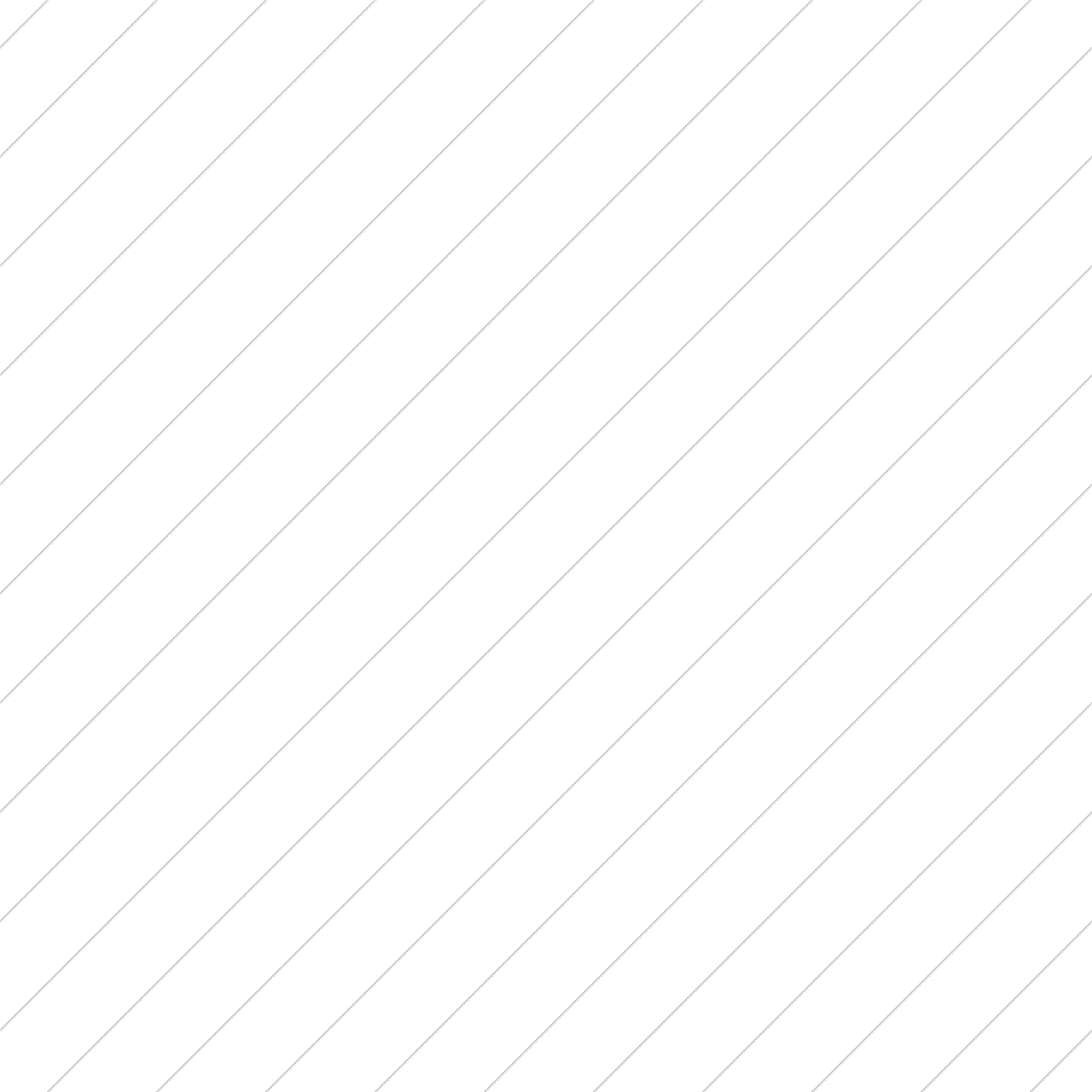 Факторы результативности вербальных профилактических мероприятий
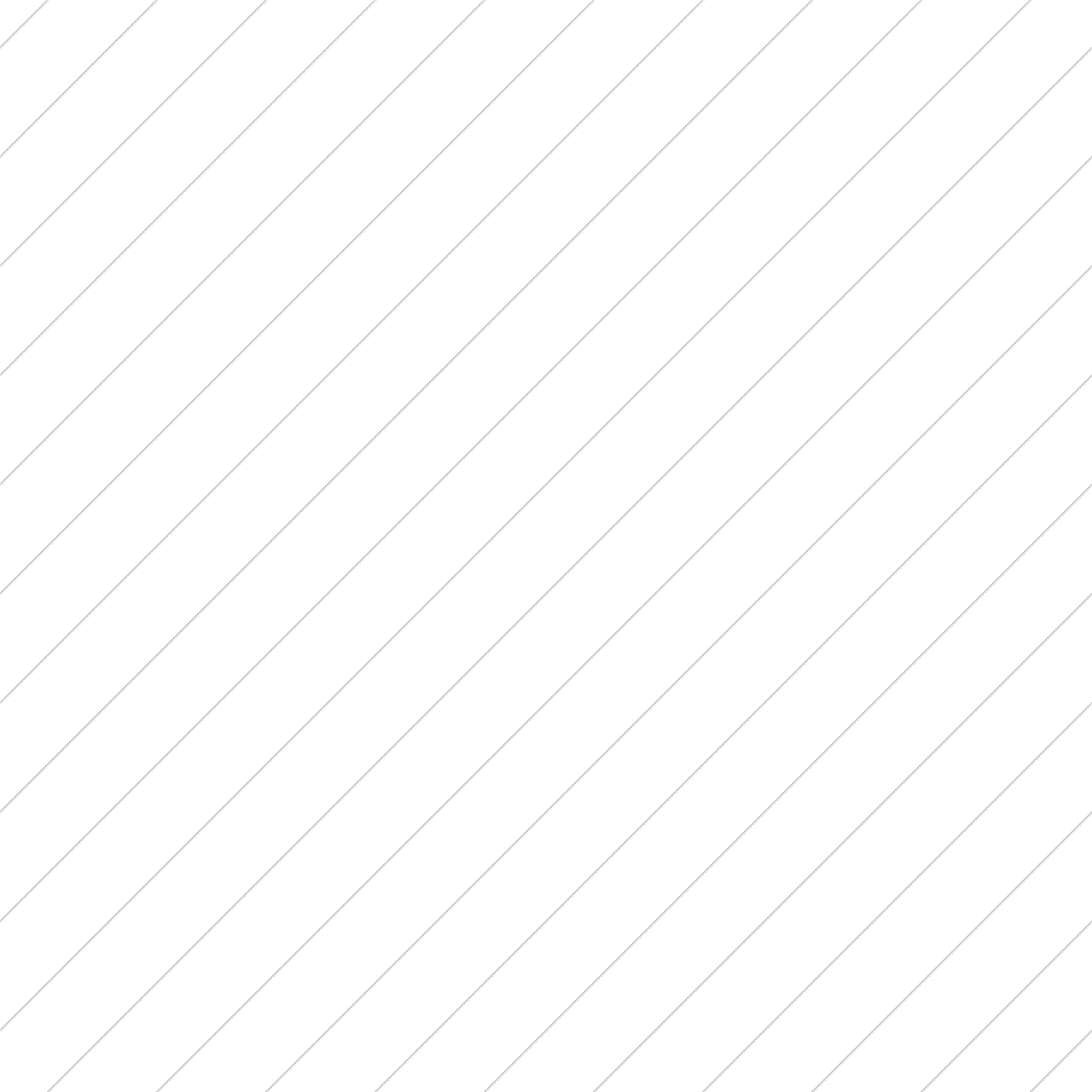 Комплекс апробированных профилактических мероприятий: форматы, сценарии и примеры региональных практик
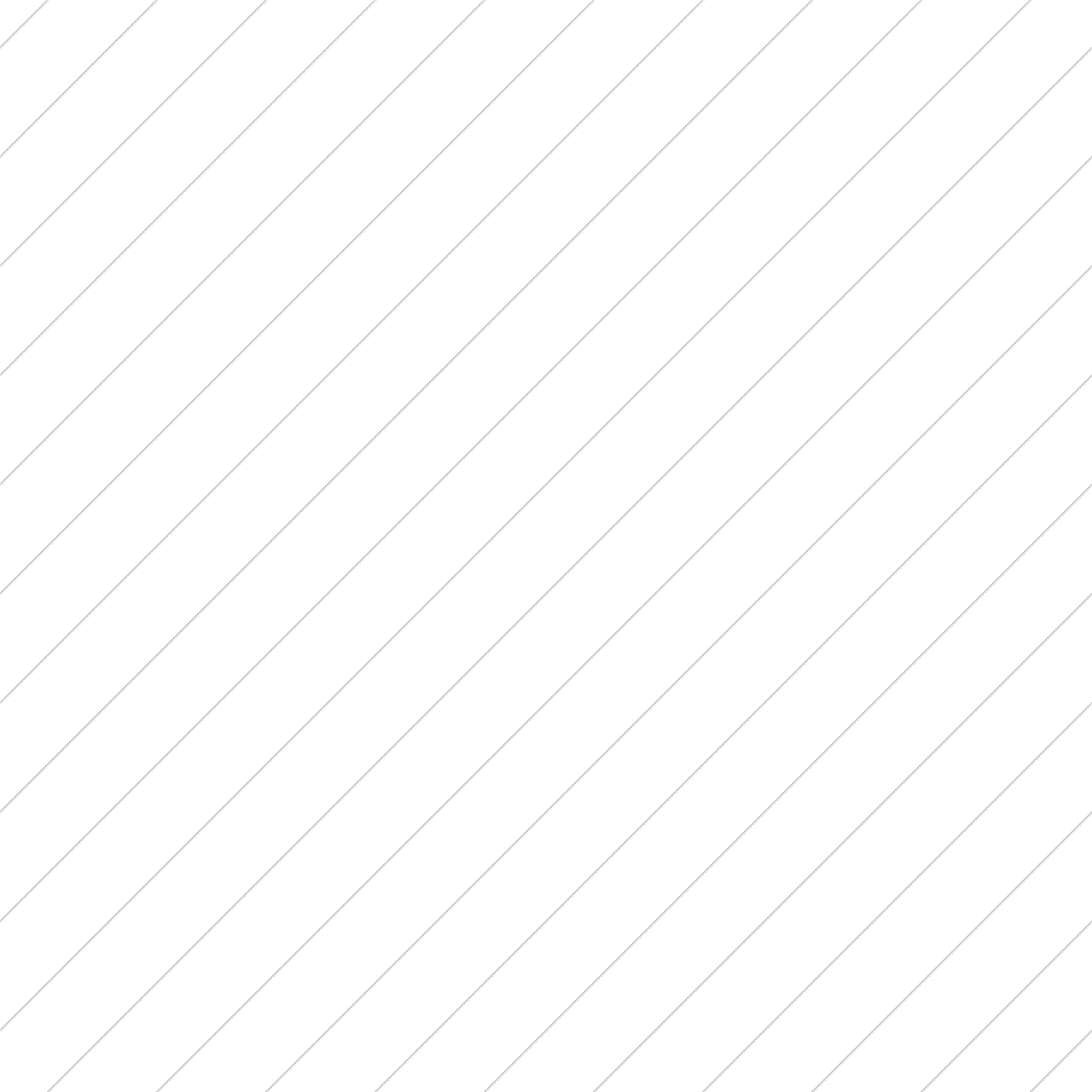 Обучающий хакатон "Legal Tech: профилактика идеологии терроризма" (Калининградская область)
Цель: вовлечение студенческой молодежи в деятельность по профилактике идеологии терроризма и экстремизма путем активного творческого участия студентов в разработке собственных идей и IT-продуктов по заданной тематике.
Целевая аудитория: студенты юридических факультетов и вузов и студенты IT-программ. Всего в хакатоне приняло участие 80 студентов из более чем 20 вузов – как БФУ им. И. Канта, так и иных вузов региона, России в целом, а также более 10 экспертов – юристов и программистов.
Достигнутые результаты: шесть смешанных групп юристов и программистов, которые разрабатывали свои пилотные идеи в рамках хакатона. Каждый коллектив довел концептуальную идею до работающего прототипа, который могли протестировать члены комиссии
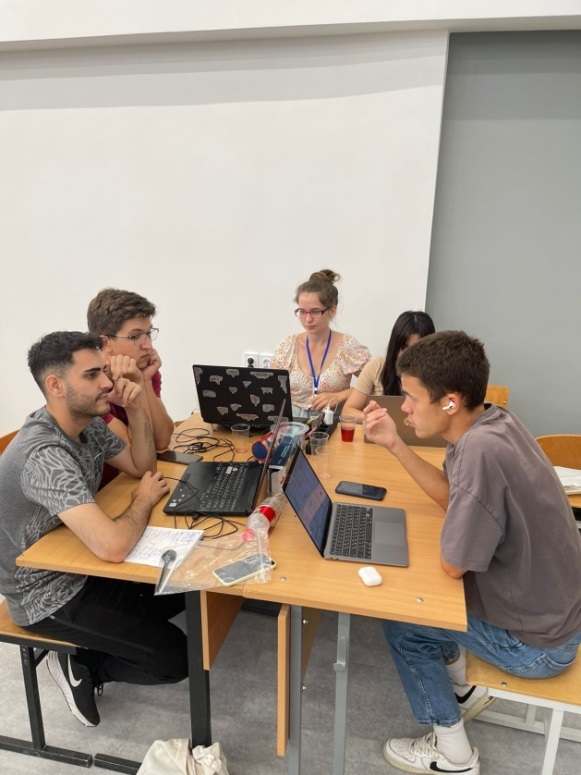 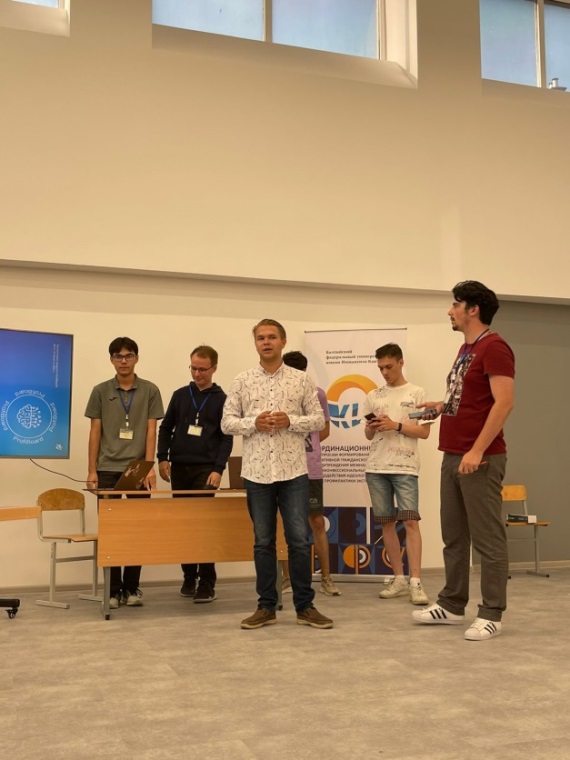 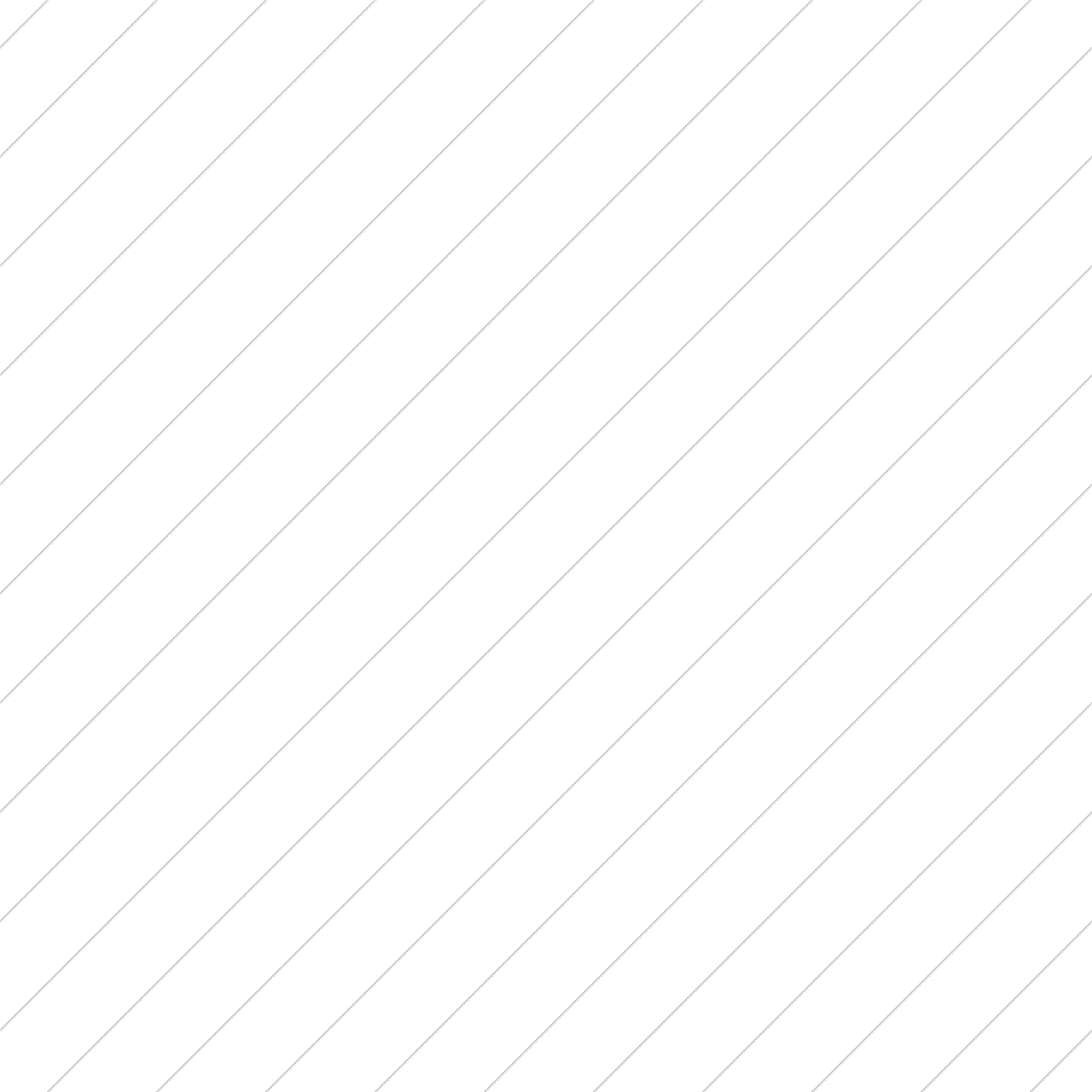 Заключение
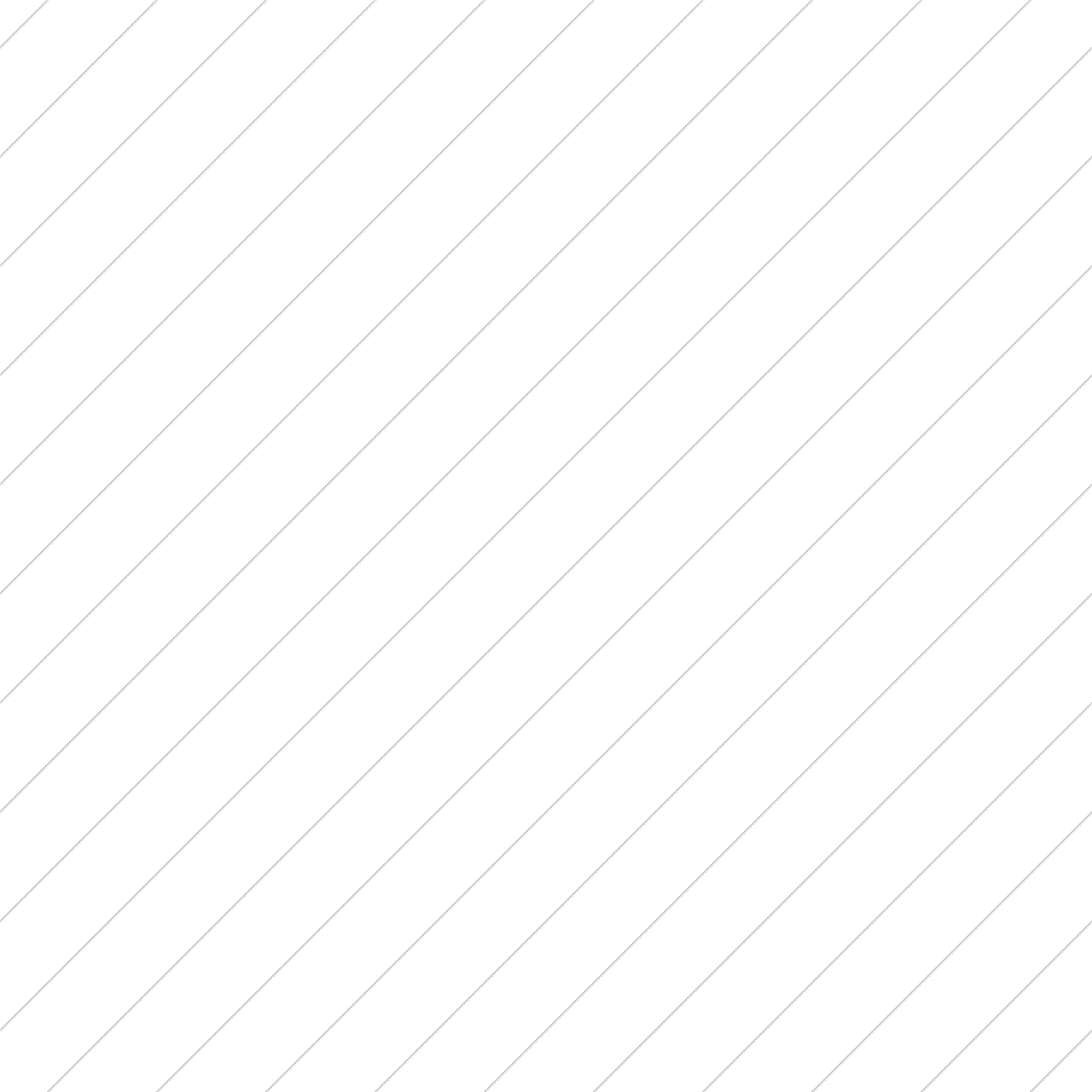 Для достижения наибольшей результативности в области профилактики идеологии терроризма и экстремизма в молодежной среде, данная деятельность должна осуществляться комплексно, системно, профессионально
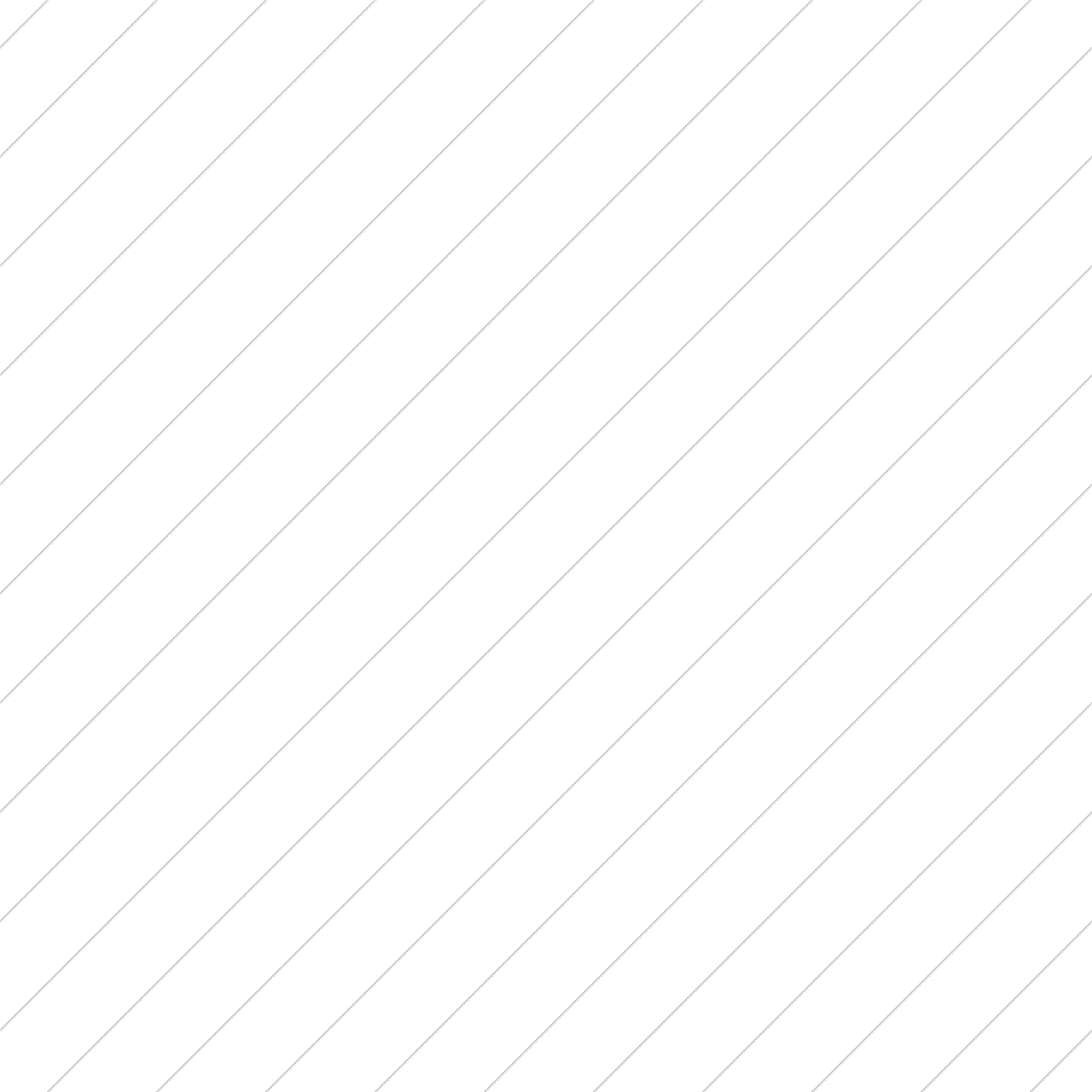 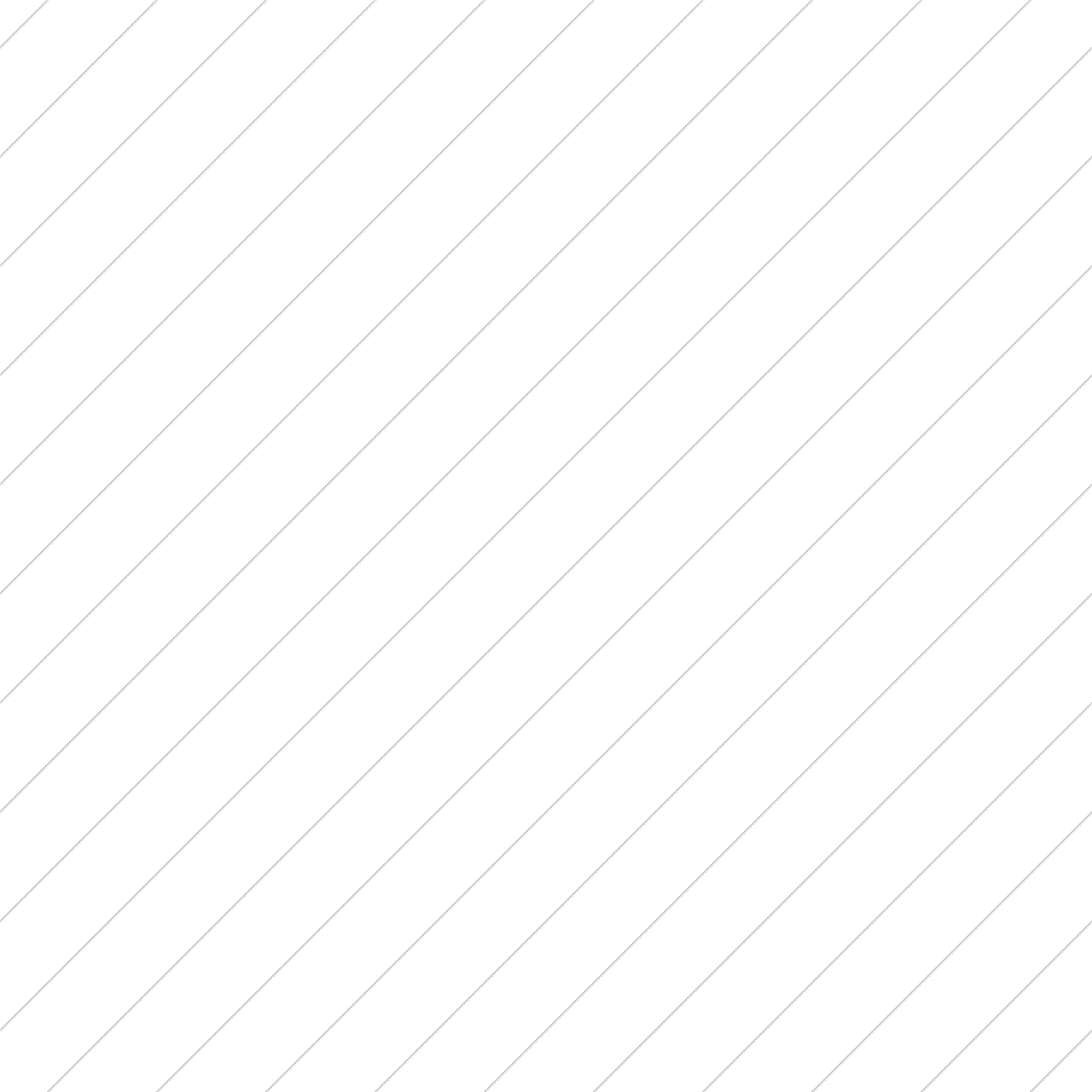 Спасибо за внимание